Canadian Sports & Pastimes
Stephen Roney
JIC
February 2013
baseball
football
curling
skating
snowmobiling
snowball fighting
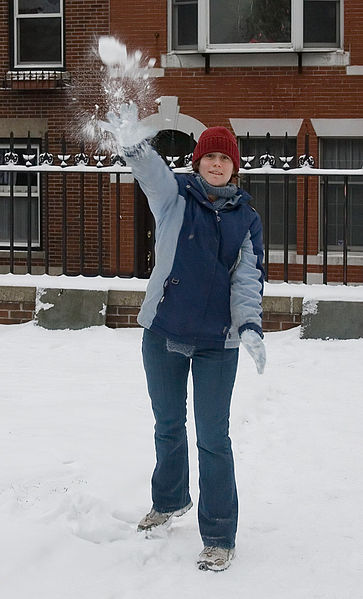 hockey
tobogganing